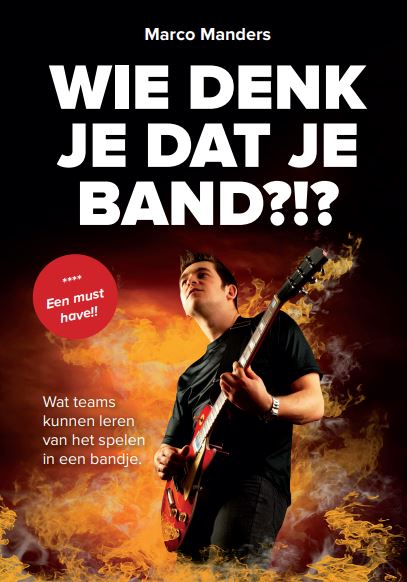 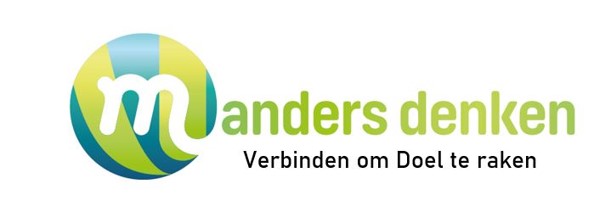 Wie Denk je Dat je BANd?
Wat teams kunnen leren van spelen in een band
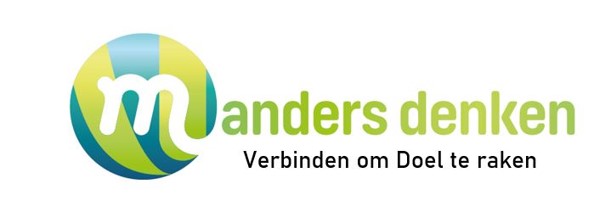 Topics voor nu
Ken Uzelve.


How to be a Hired Gun?
DOEL: Hoe kun je de samenwerking verbeteren?
WIIFM
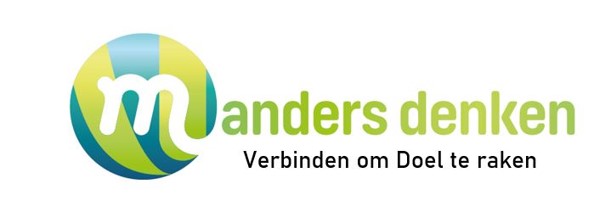 Met wie kunt u absoluut niet samenwerken?
En wie is een favoriet om mee samen te werken?
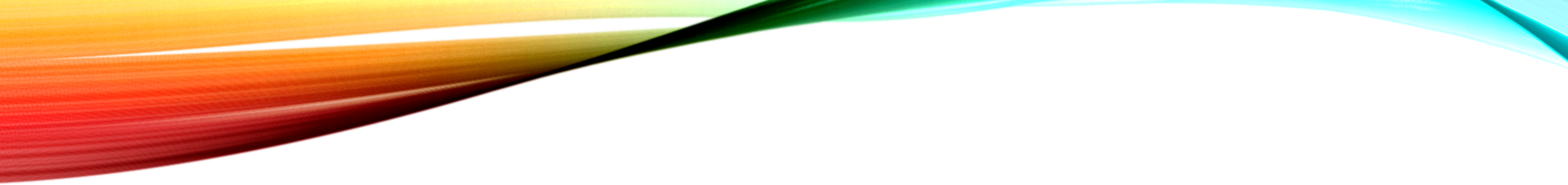 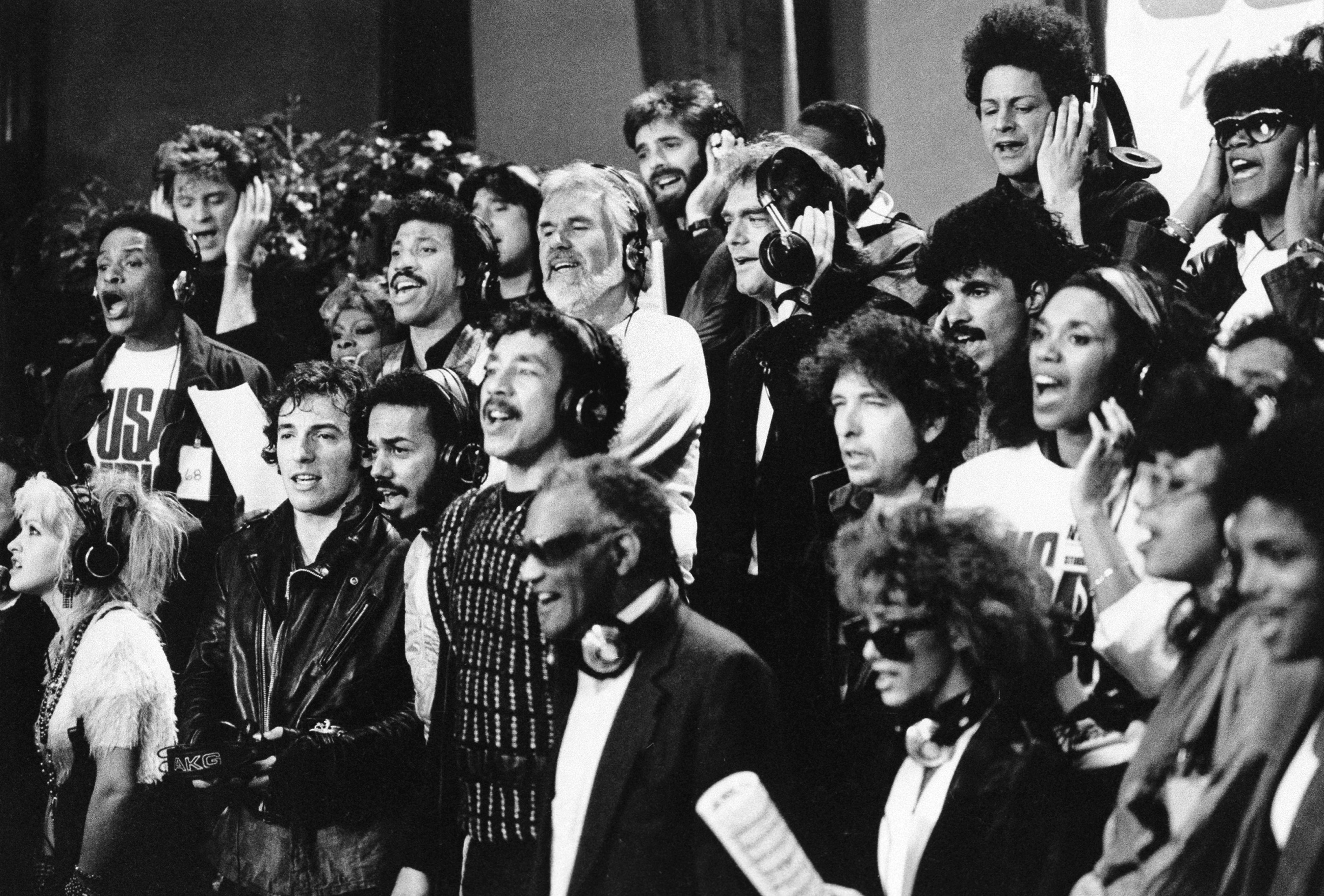 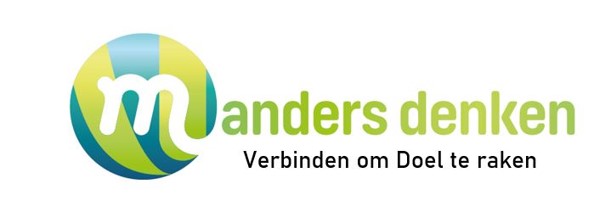 Leave your Ego outside
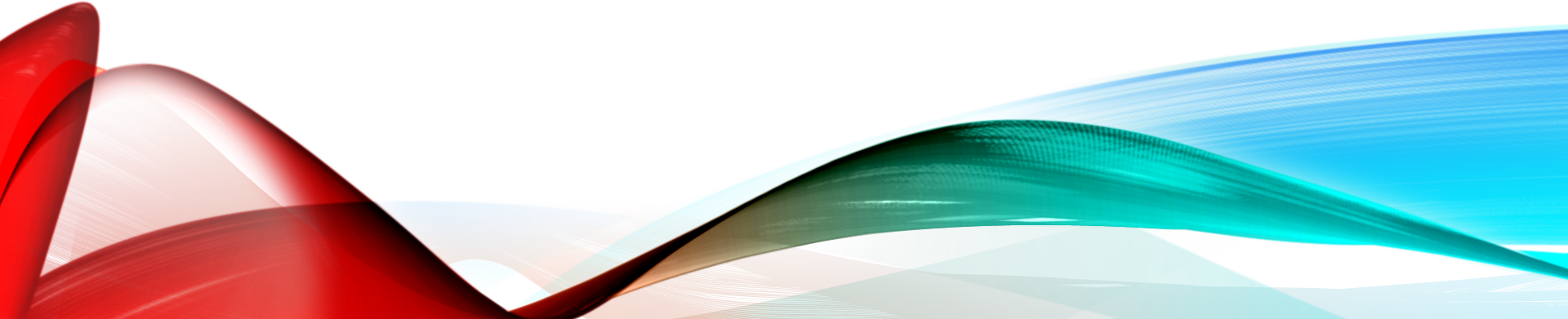 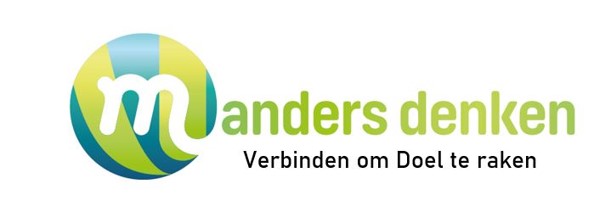 Als jij goed verbinding kunt maken, kun je dingen voor elkaar krijgen bij/van/voor/met anderen. Hoe handig is dat?
SAMENWERKEN = Ik + JIJ + JIJ + JIJ <x>
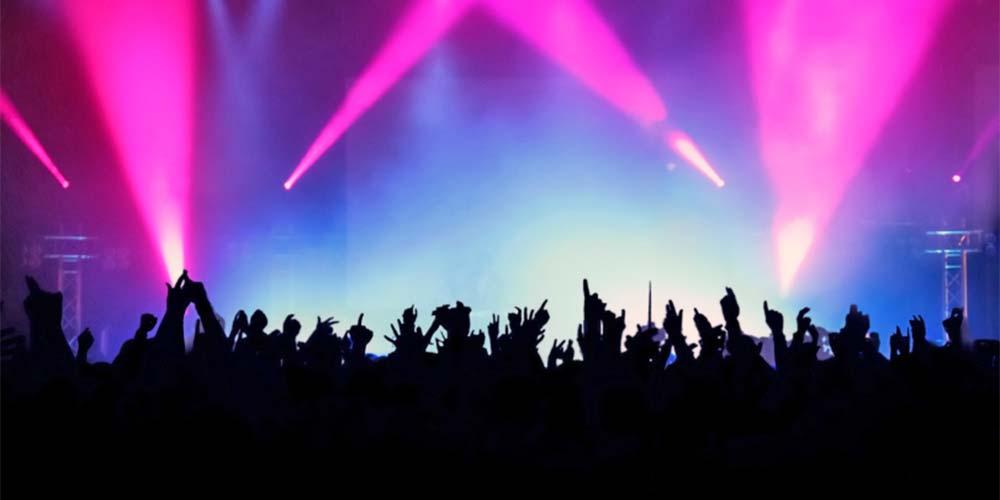 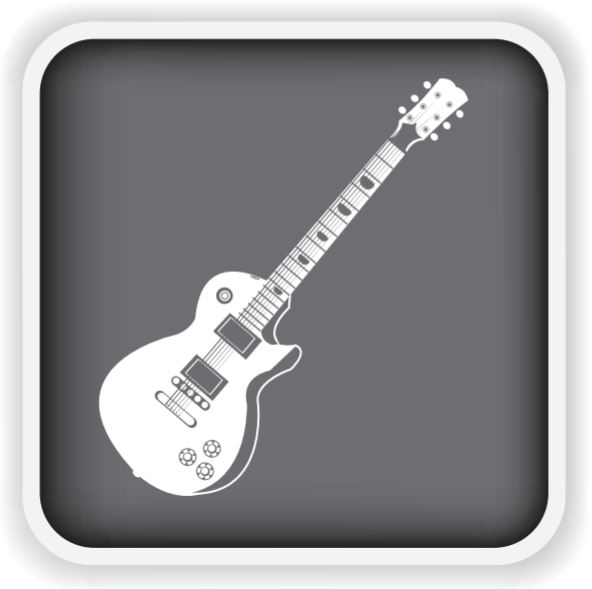 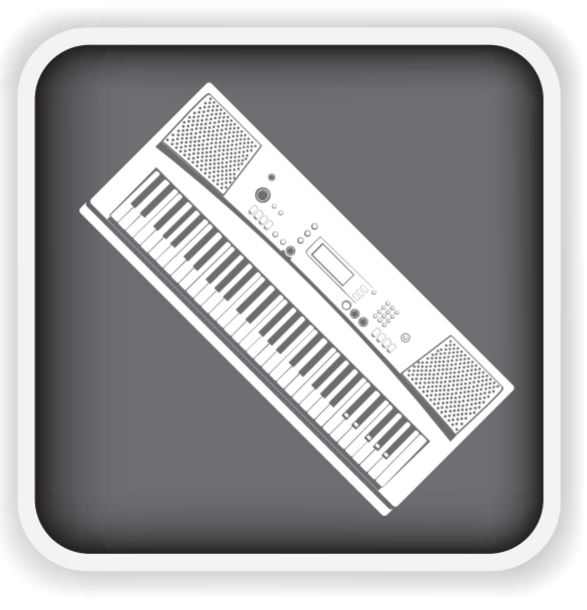 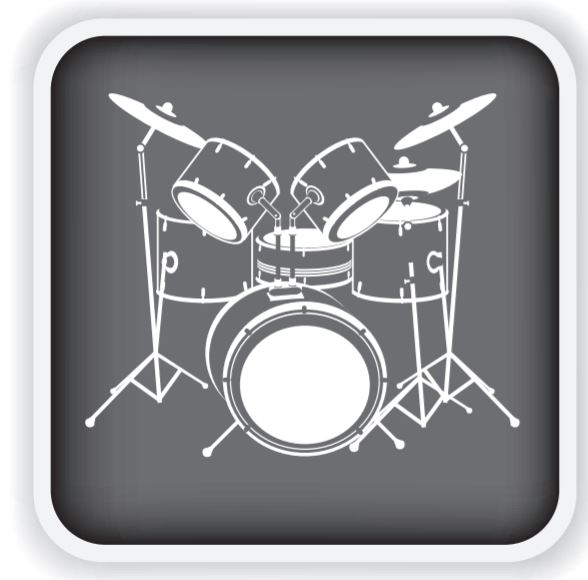 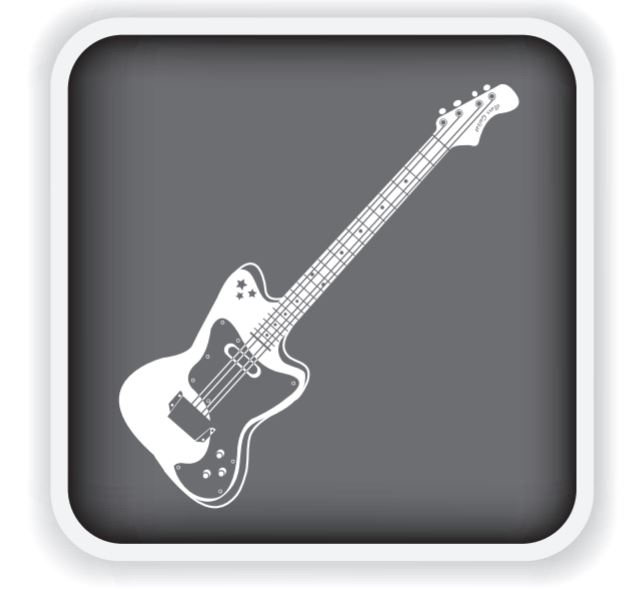 Wie denk je dat jij band?
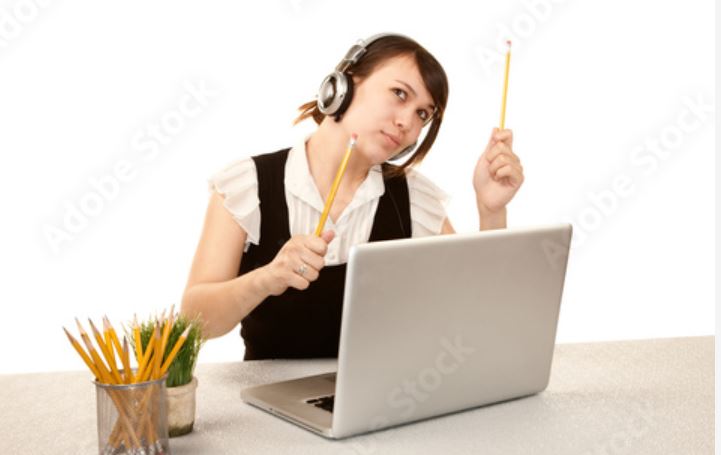 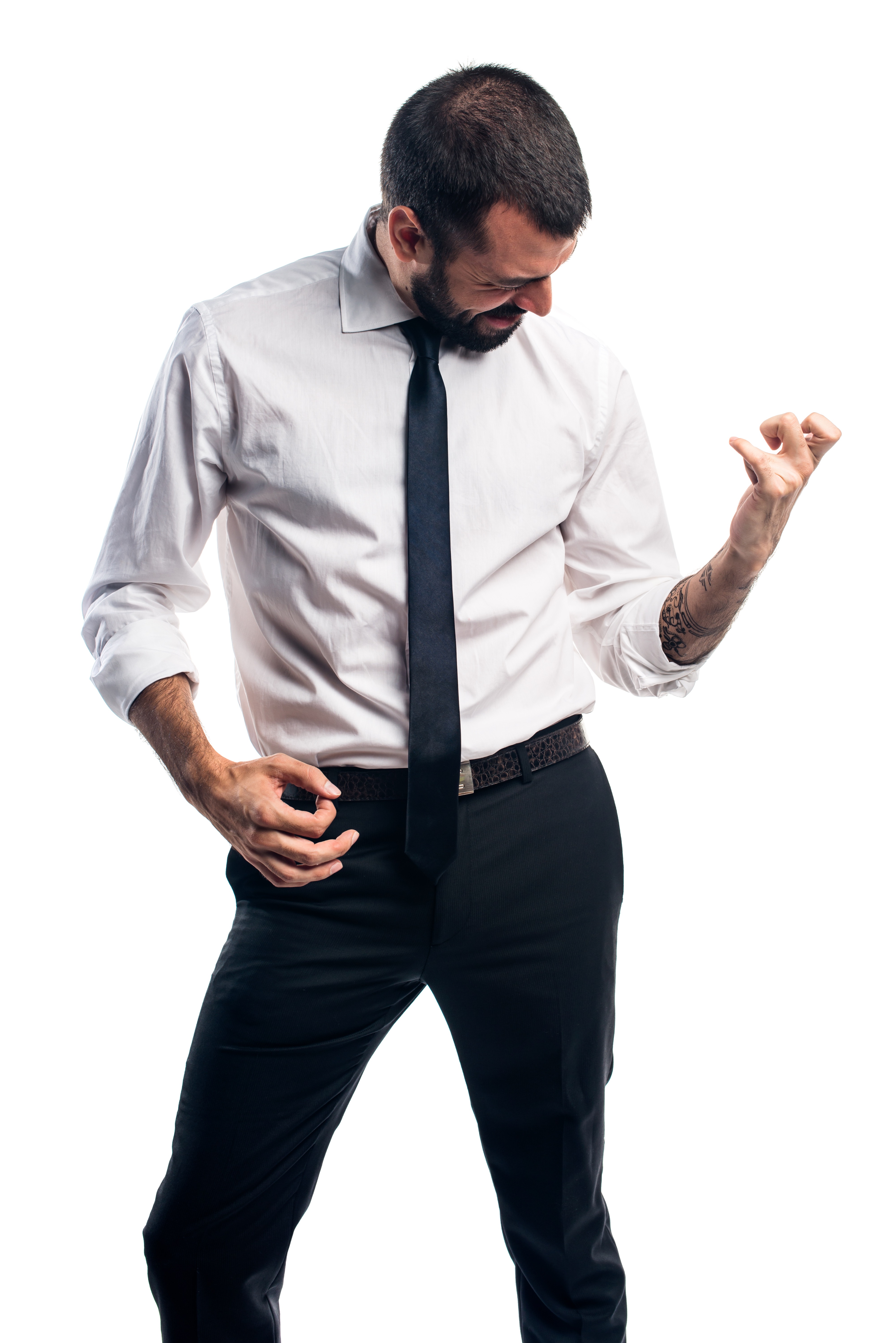 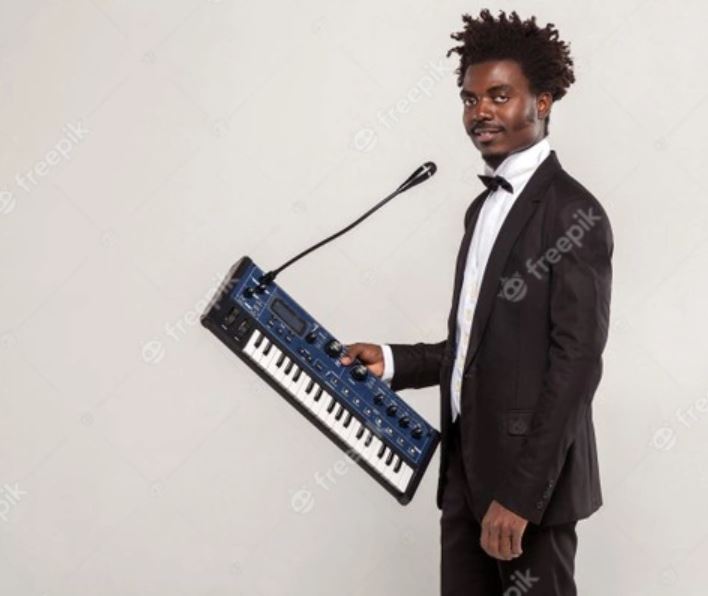 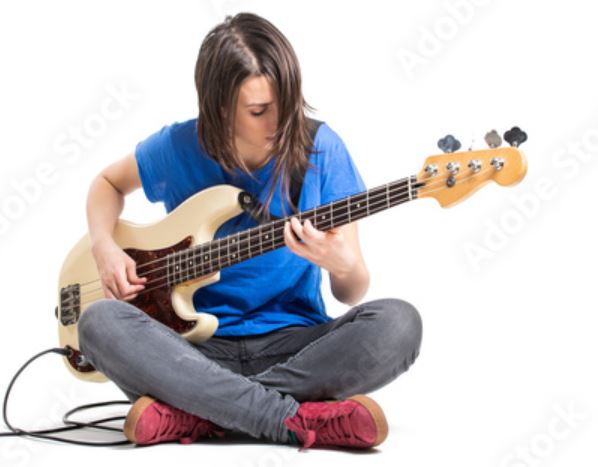 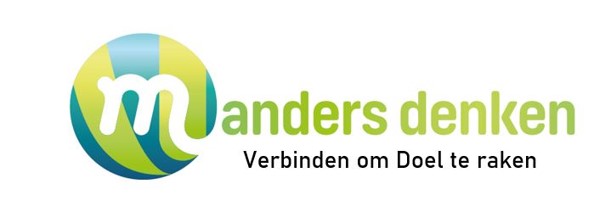 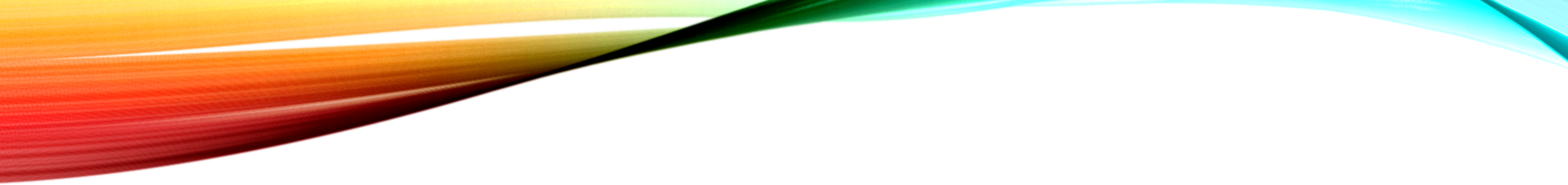 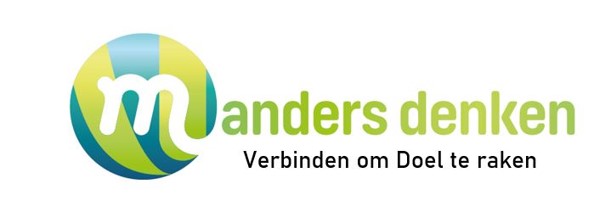 Met wie sta ik eigenlijk op het podium?
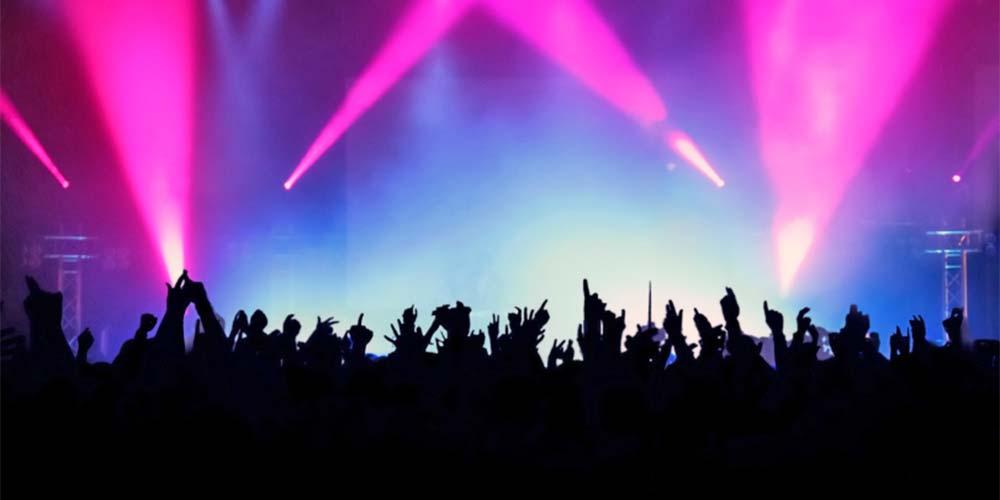 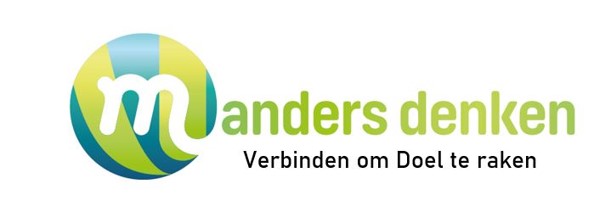 Vertrouwen		Kritisch MOGEN zijn		Enthousiast MOETEN zijn		Hetzelfde Doel
FLOW
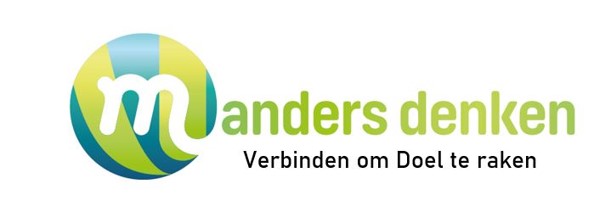 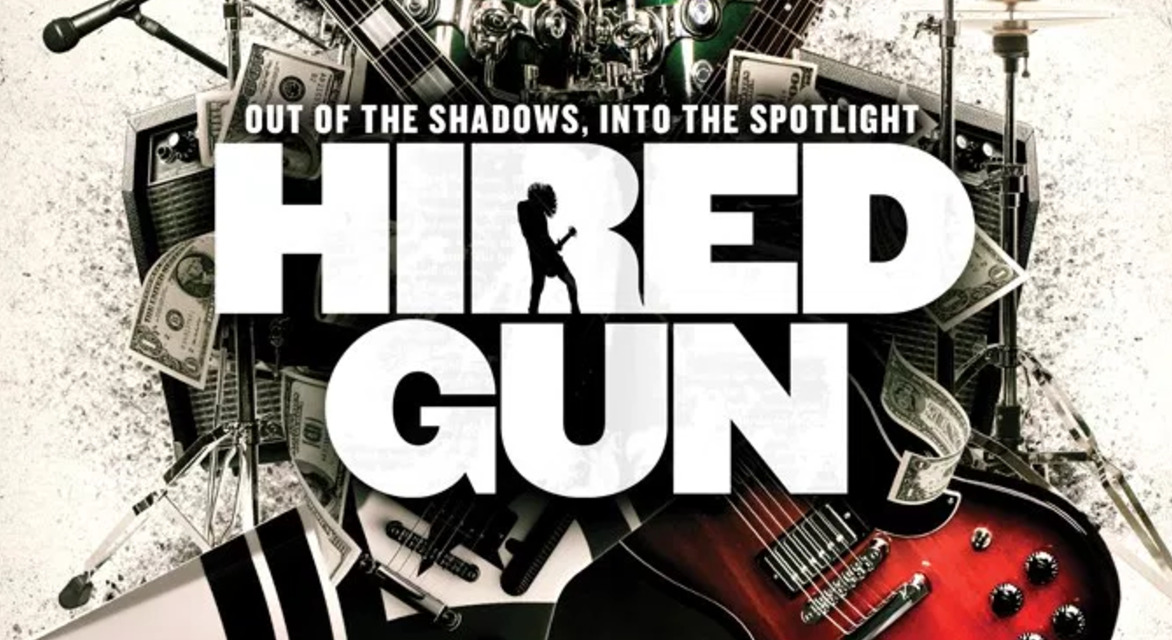 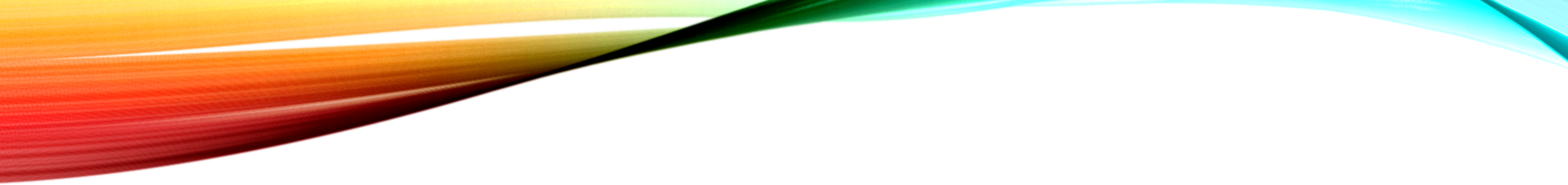 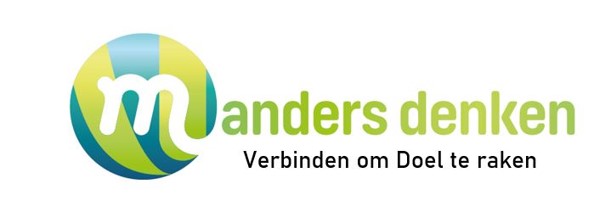 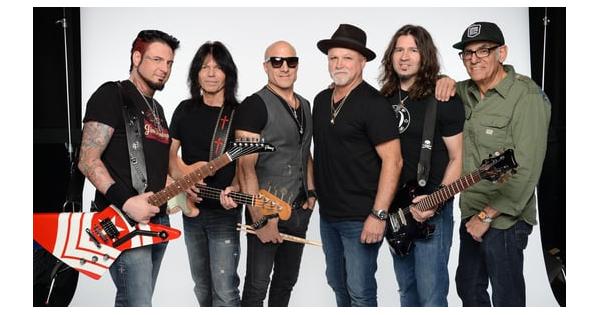 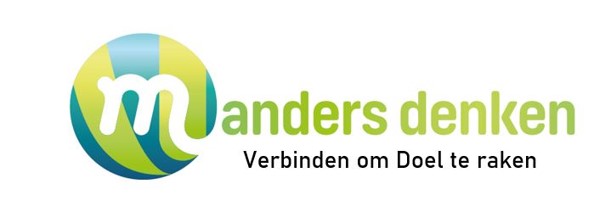 Vertrouwen		Kritisch MOGEN zijn		Enthousiast MOETEN zijn		Hetzelfde Doel
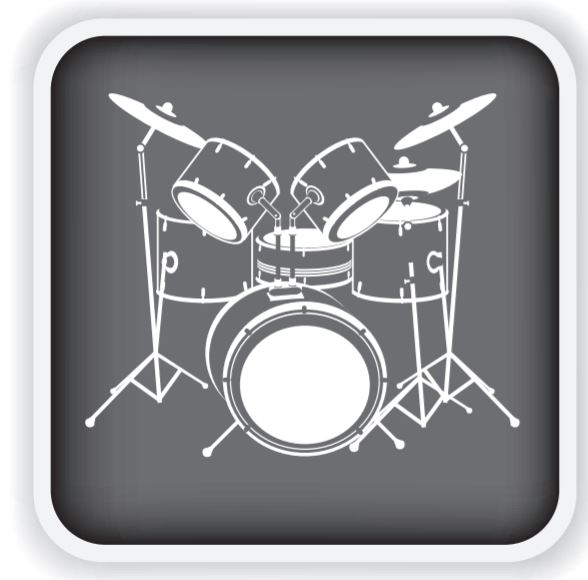 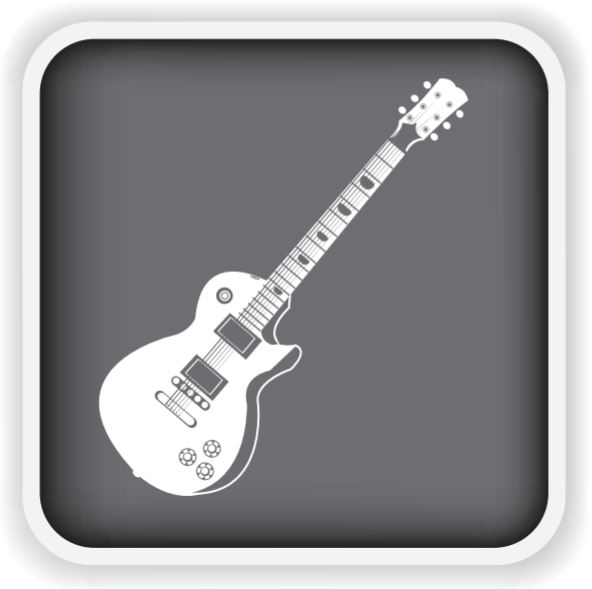 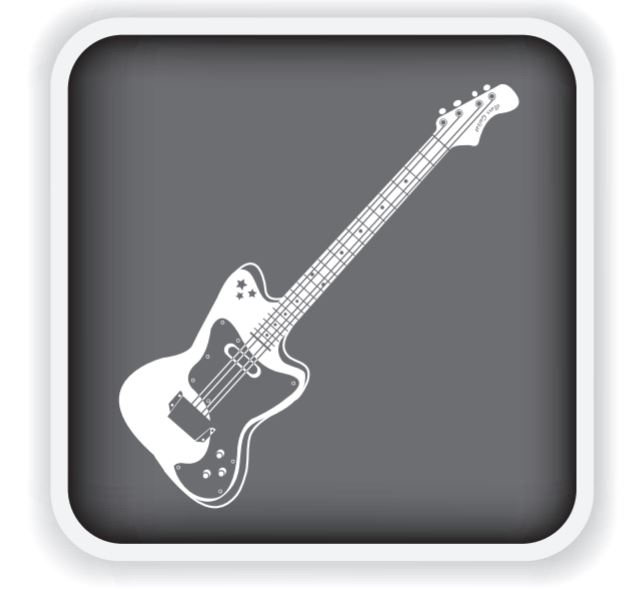 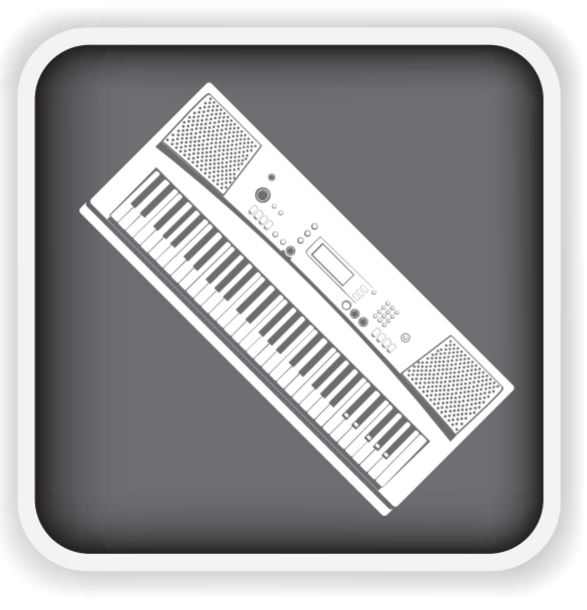 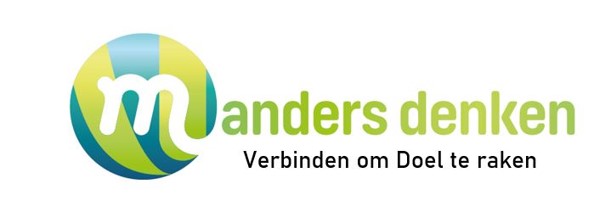 Vertrouwen
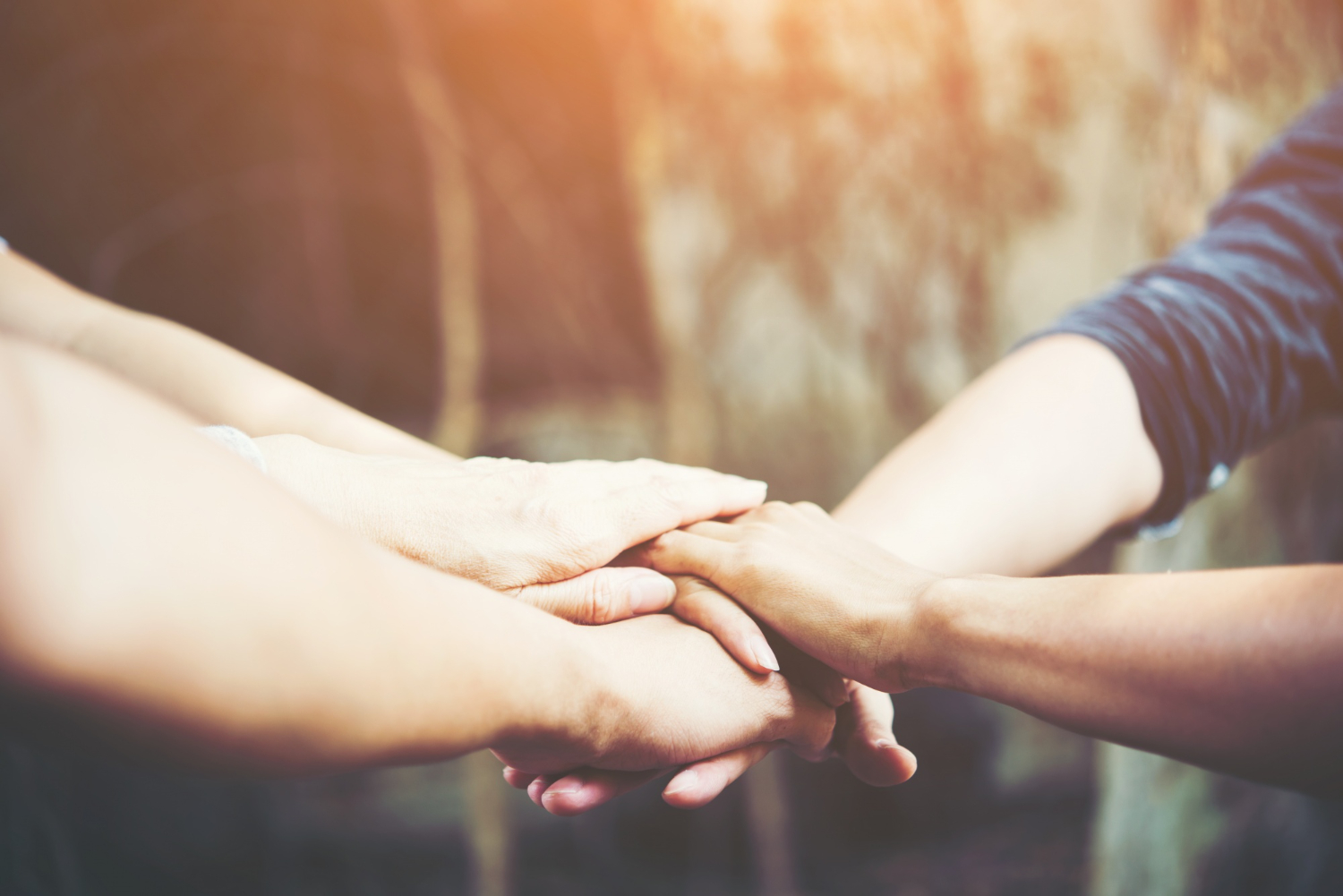 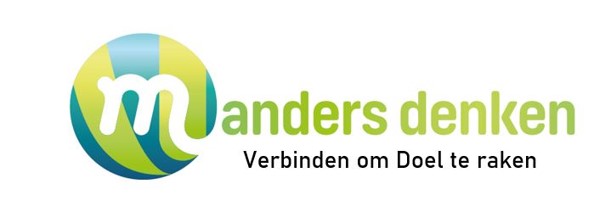 Kritisch MOGEN zijn
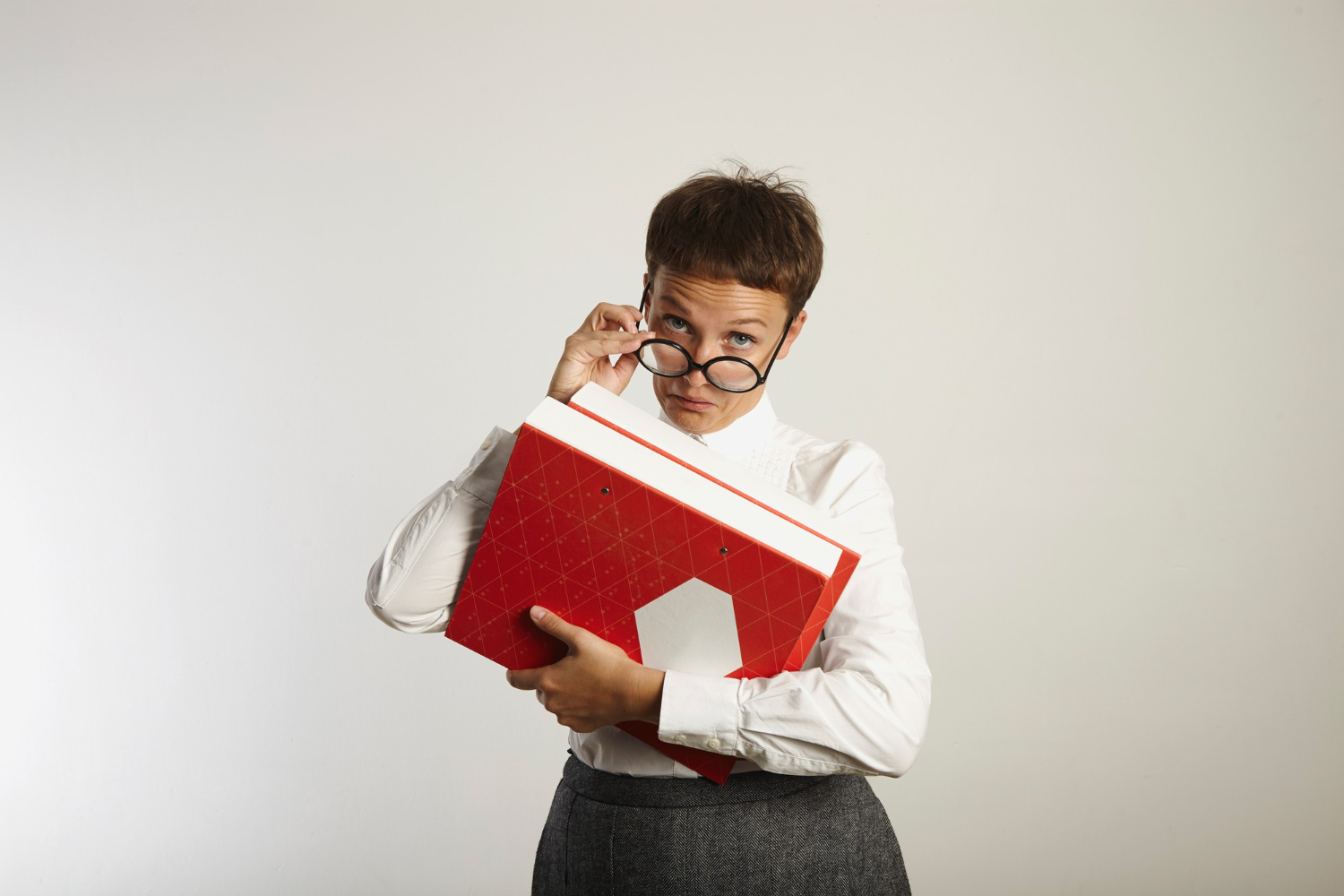 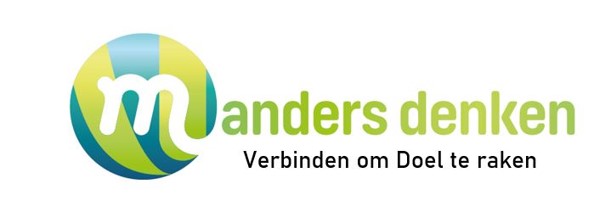 Enthousiast moeten zijn
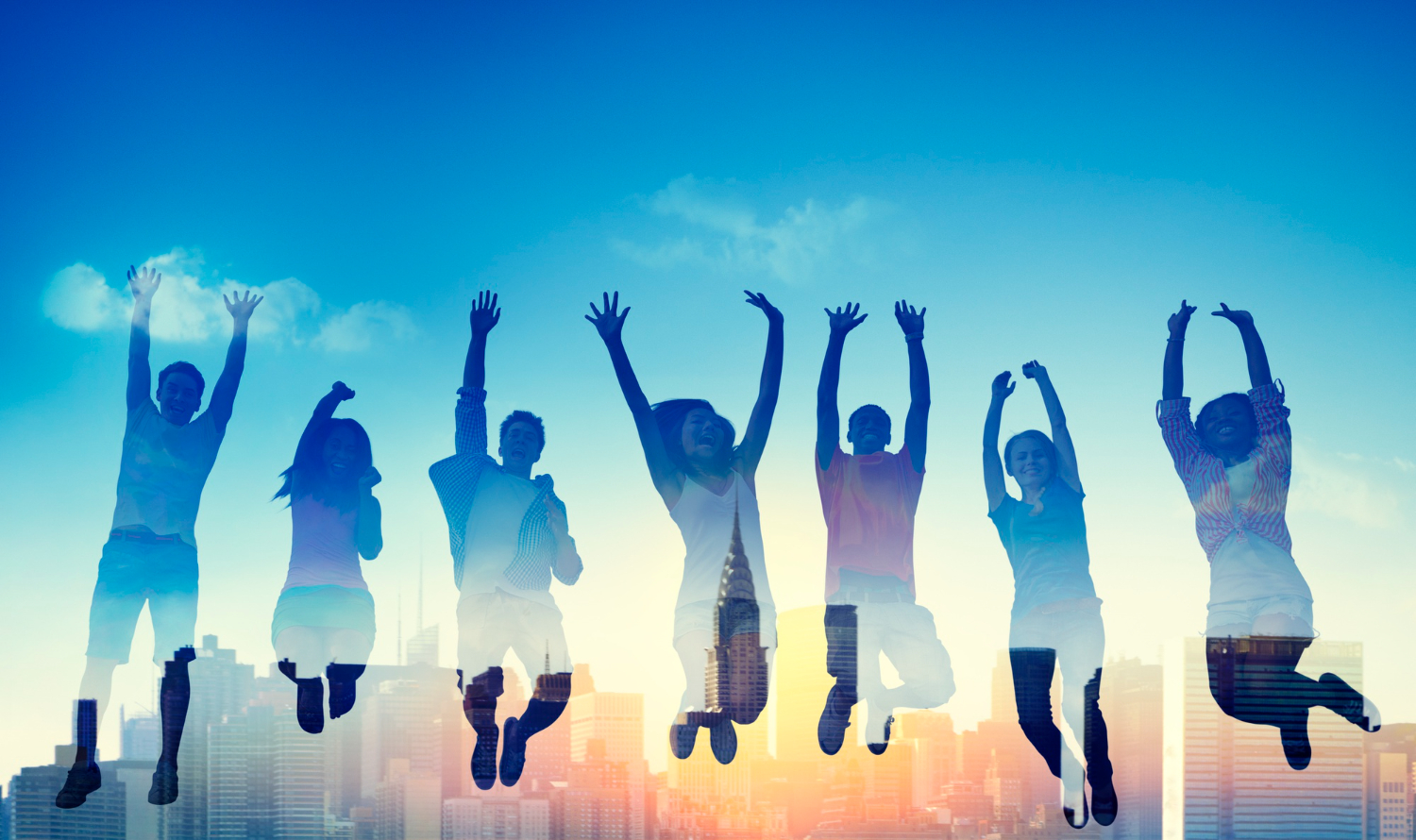 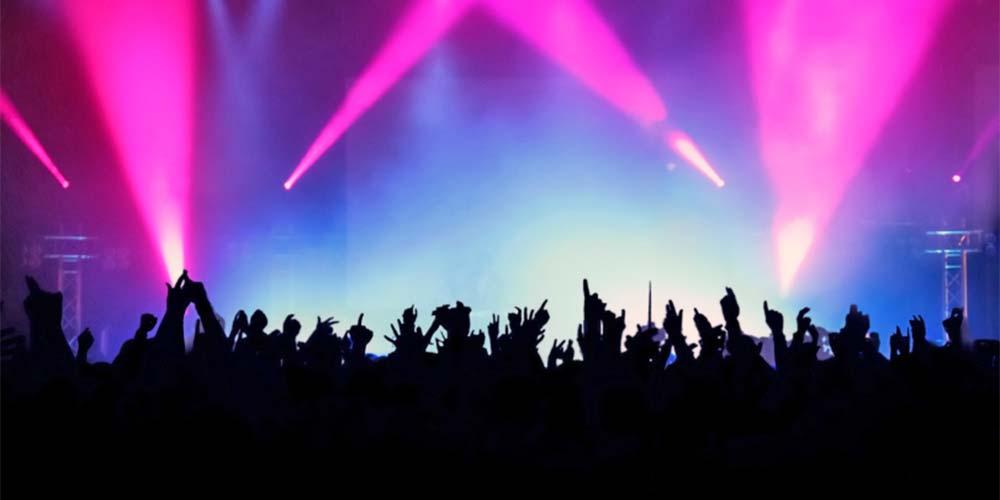 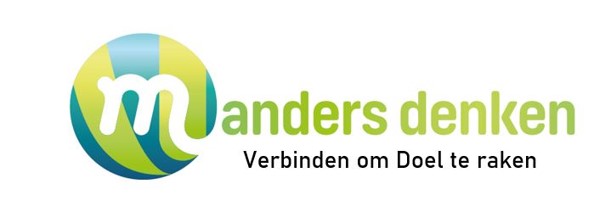 Pride

Profit

Peace

Pleasure
ACTIE on Stage 
Wie denk je dat jij band?
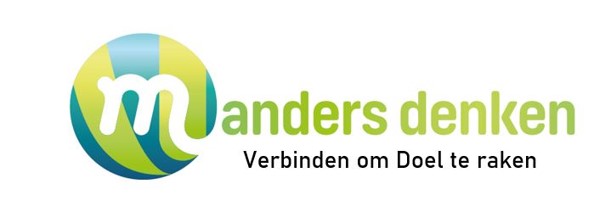 Dezelfde doelen
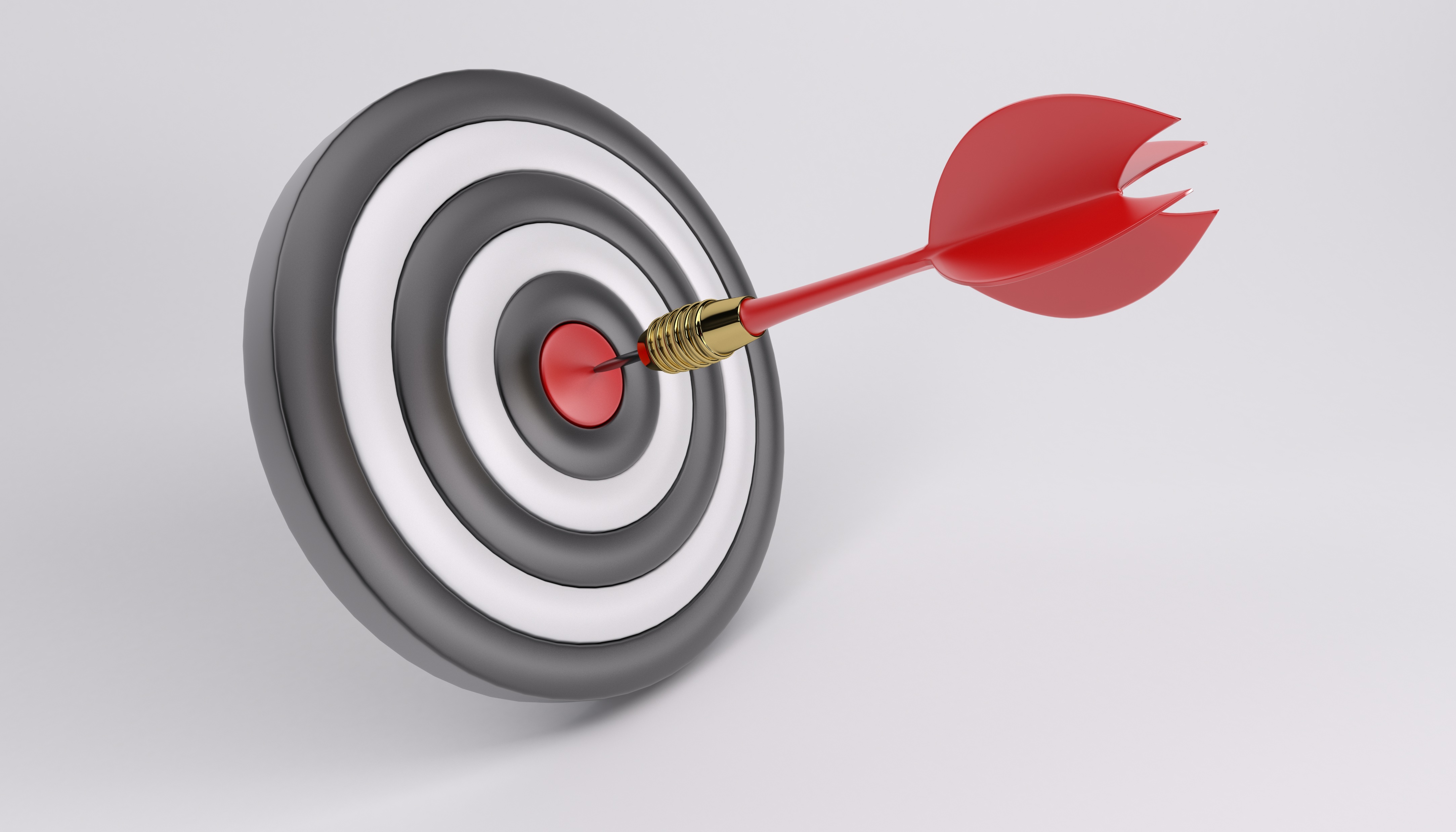 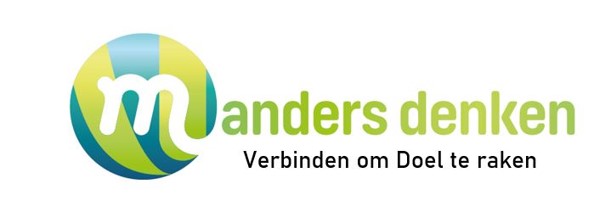 VERTROUWEN

KRITISCH MOGEN ZIJN

ENTHOUSIAST MOETEN ZIJN

HETZELFDE DOEL HEBBEN
Ik geef
Ik laat toe dat anderen
Ik zal naar anderen
Ik check regelmatig of anderen
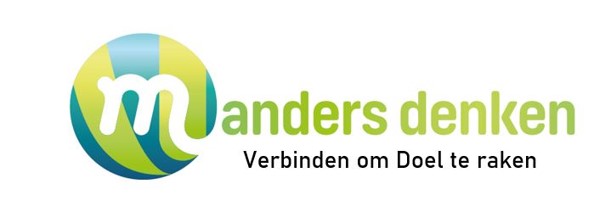 Welk ingrediënt ontbreekt op dit moment om sneller/beter bij ons doel te komen?
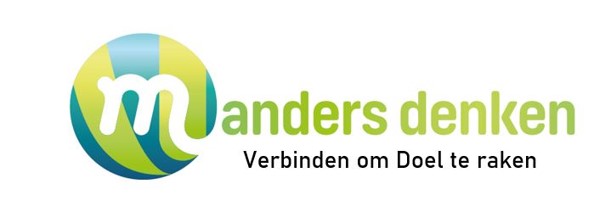 Vertrouwen		Kritisch MOGEN zijn		Enthousiast MOETEN zijn		Hetzelfde Doel
FLOW
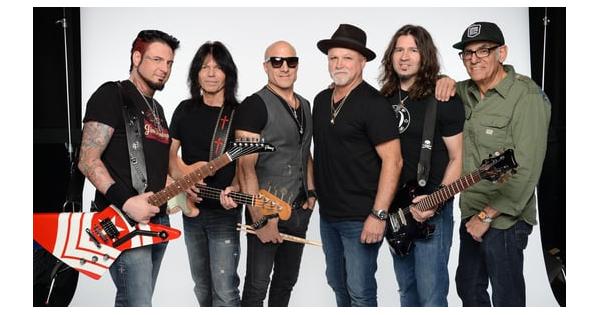 MAAK HET VERSCHIL: Wees een Hired Gun
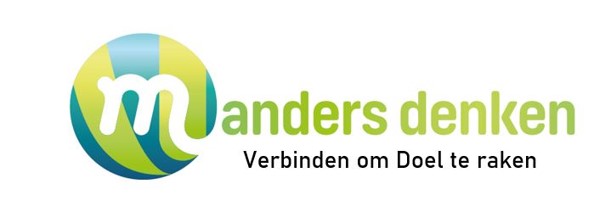 Wat kan ik vanuit mijn instrument toevoegen op dit moment?
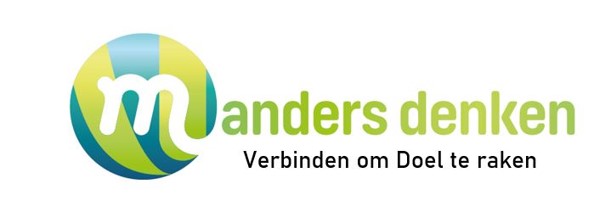 Generaliseren




Weglaten





Vervormen
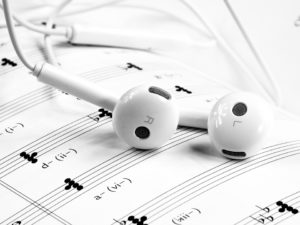 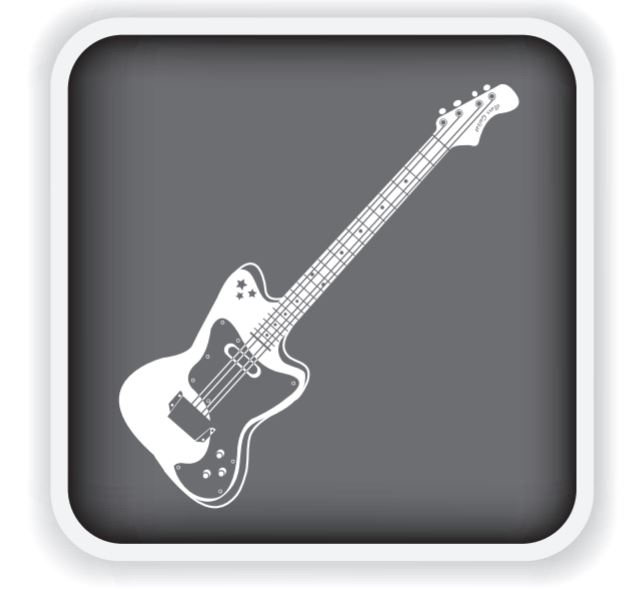 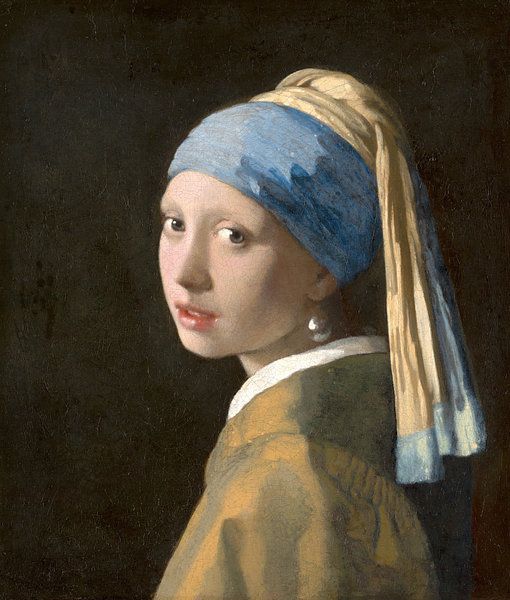 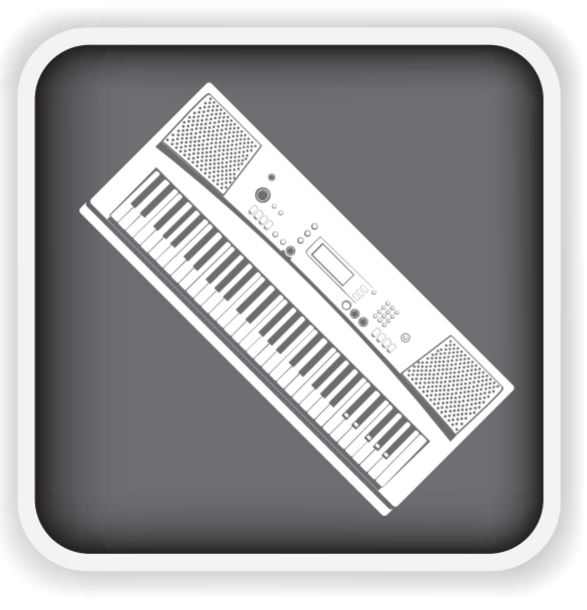 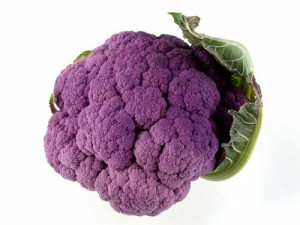 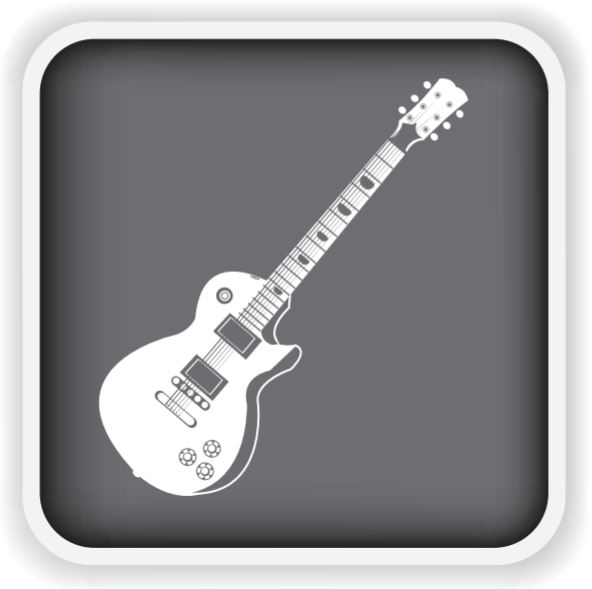 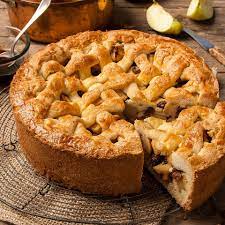 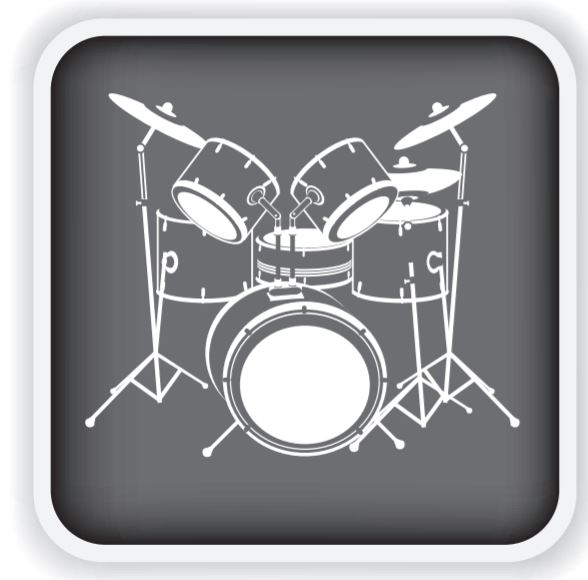 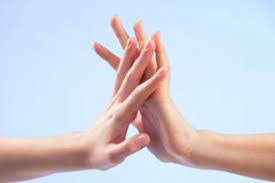 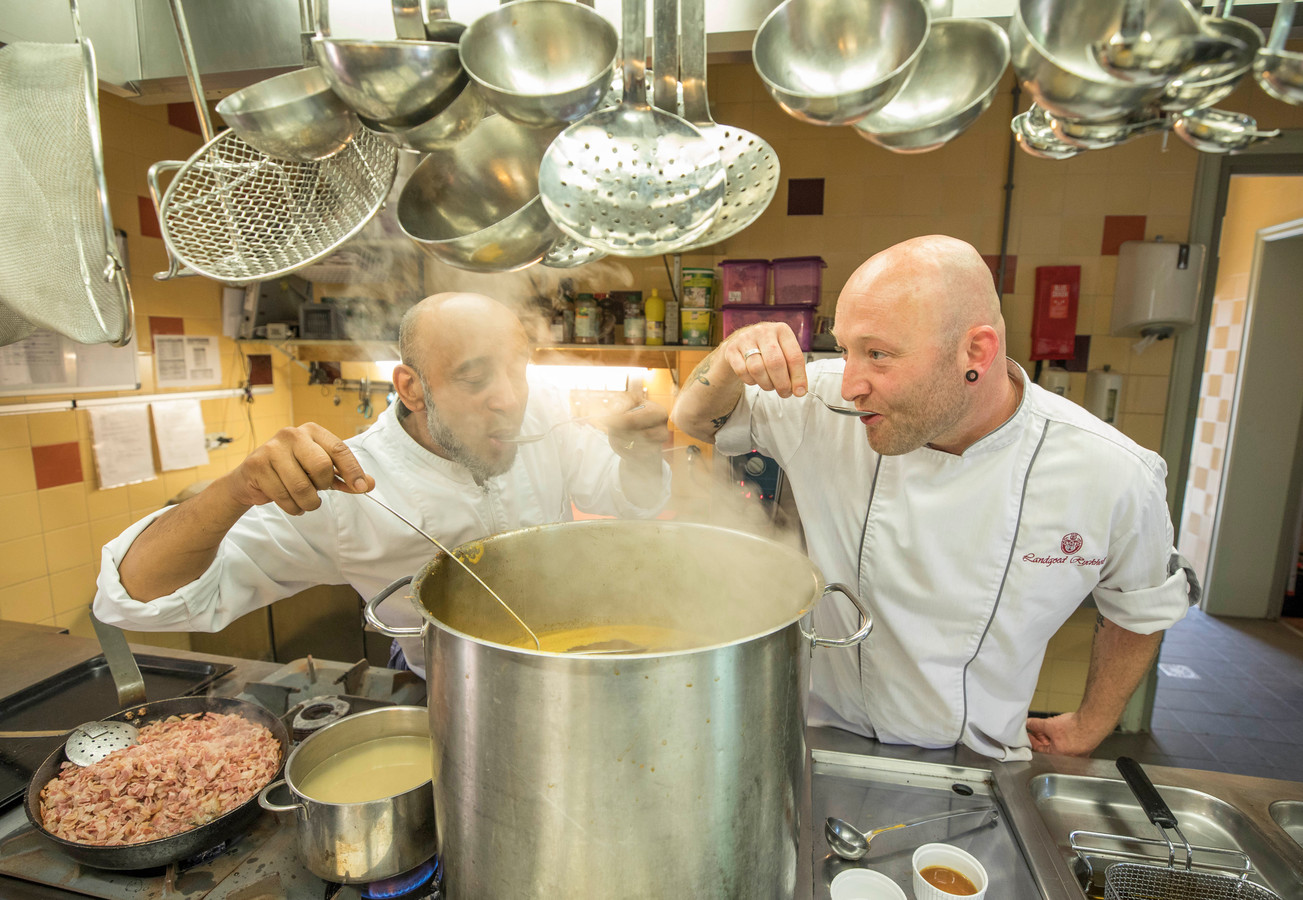 “Waarom begrijpt de ander mij niet?”
10-11-2021
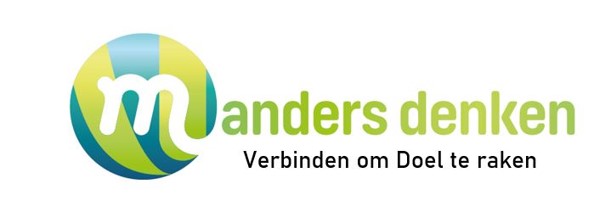 Teken jouw podiumplan, met wie sta je op het podium?
Welk ingrediënt ontbreekt er op dit moment?
Wat kan ik doen vanuit mijn instrument en Hired Gun zijn om dit toe te voegen?
Laat mij weten wat je lastig vindt, kan ik je verder helpen
Zoek me op via LinkedInn, check mijn site voor alle input
SPELEN  ACTIE
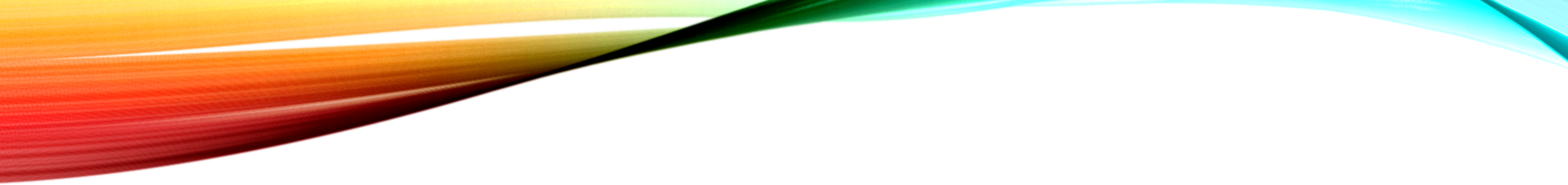 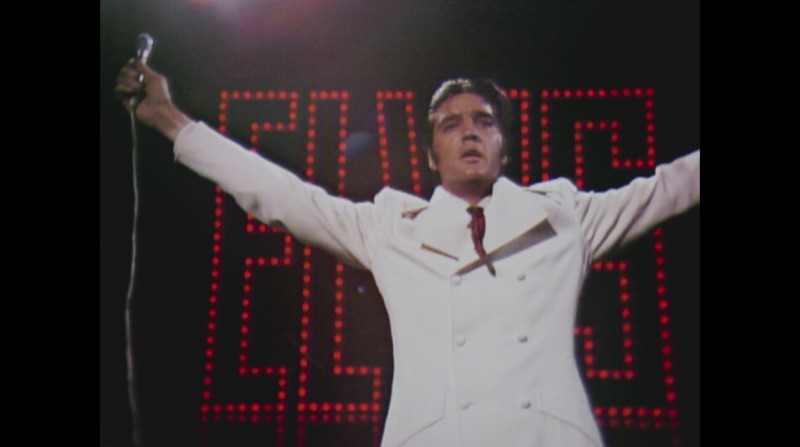 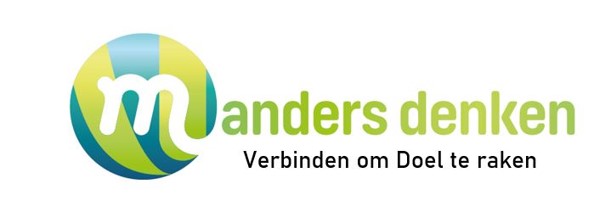 Thank you, Thank you very much
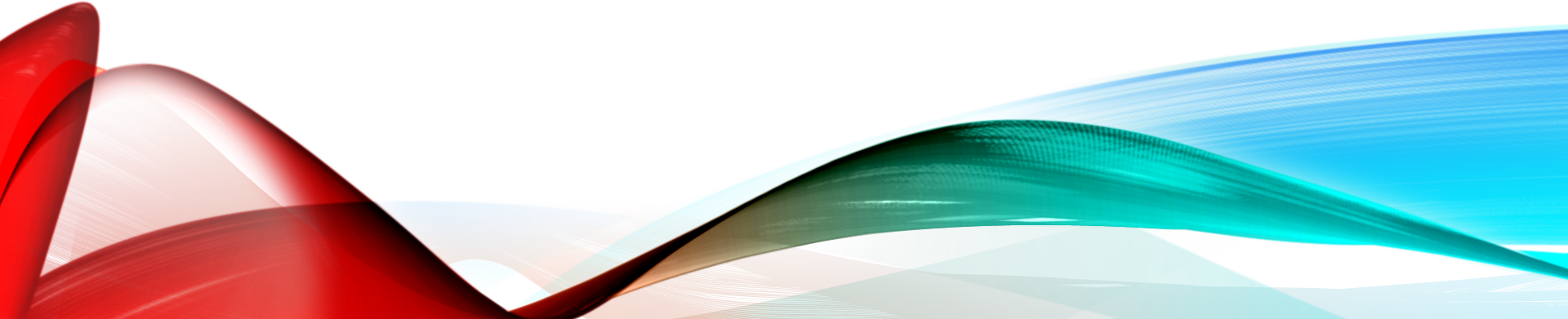 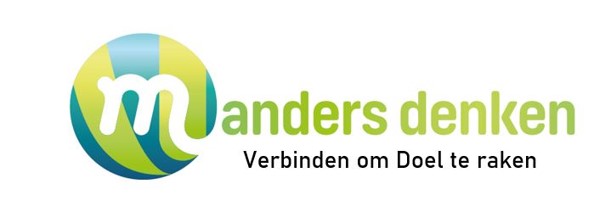 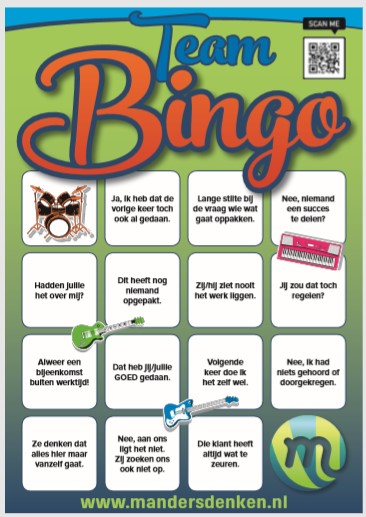 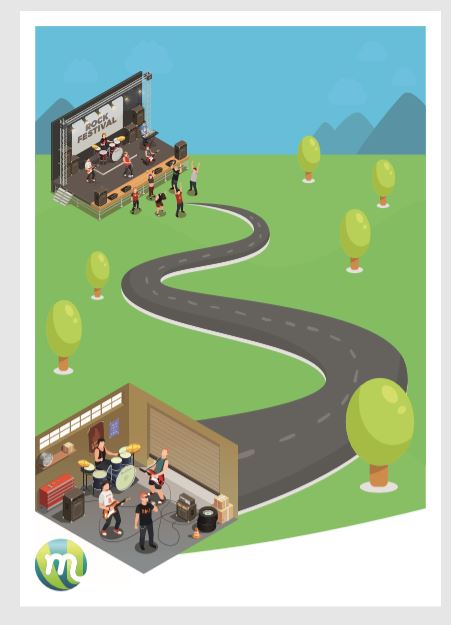 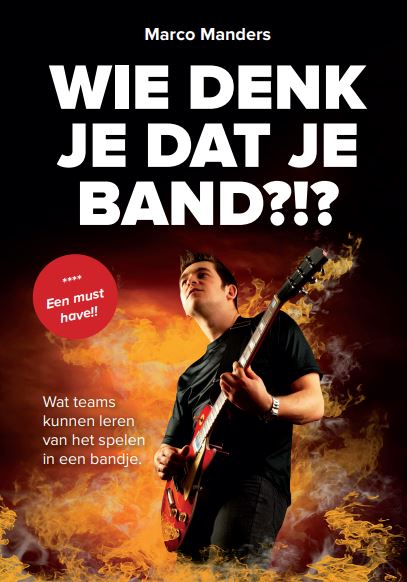 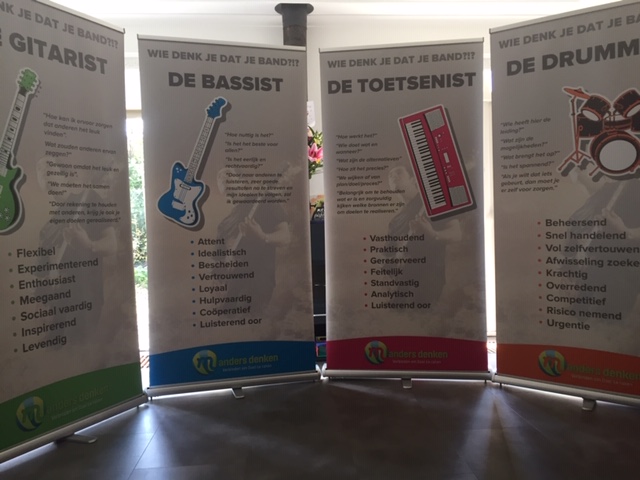